PDF Accessibility 101
IMAGE
What it is and how to do it
Michelle Pinsky, UX Designer
January 18, 2024
[Speaker Notes: No image title slide  - Any text that looks black is HEX code 414042.]
What is PDF Accessibility?
Explain it to me...
[Speaker Notes: This slide is used as a transition title slide for a new section]
When we talk about PDF accessibility...
According to the WCAG, these tags are "...a set of standard structure types and attributes that allow page content such as text, graphics, and images to be extracted and reused for other purposes."
[Speaker Notes: Example of  when to use this slide background for a call out section and text]
An accessible PDF...
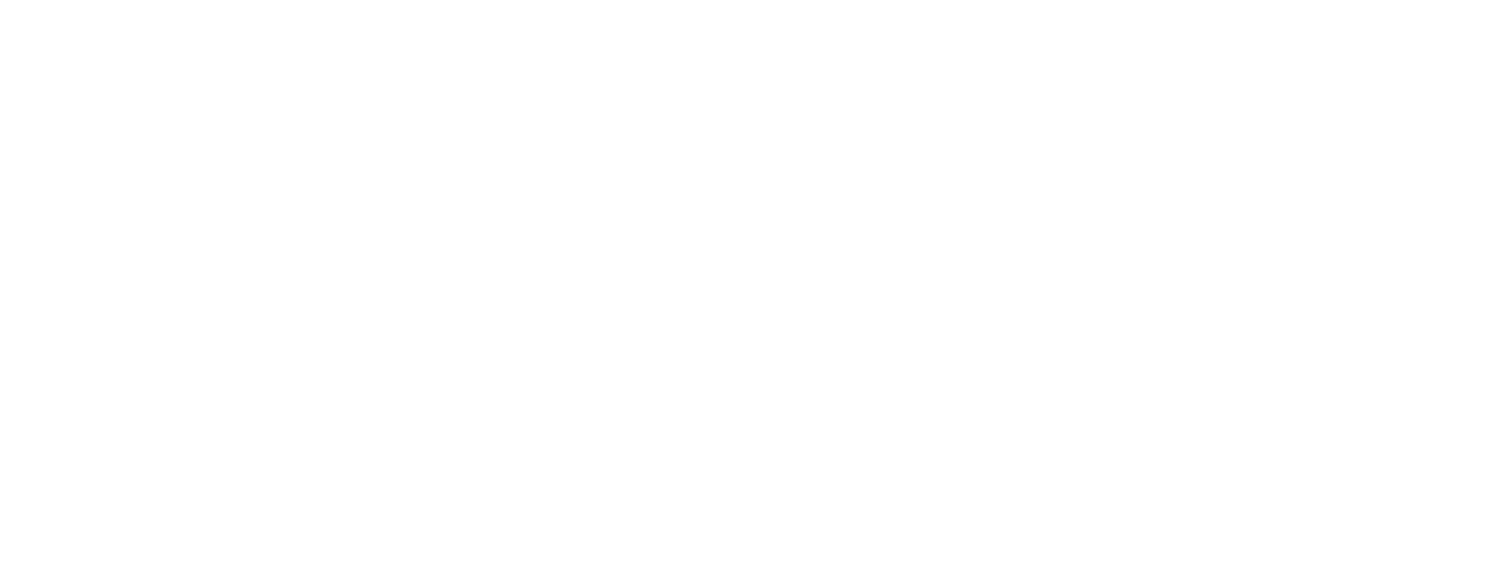 vita.virginia.gov
[Speaker Notes: This slide background works best with text heavy sections, with no imagery OR when an Icon is used]
An accessible PDF...
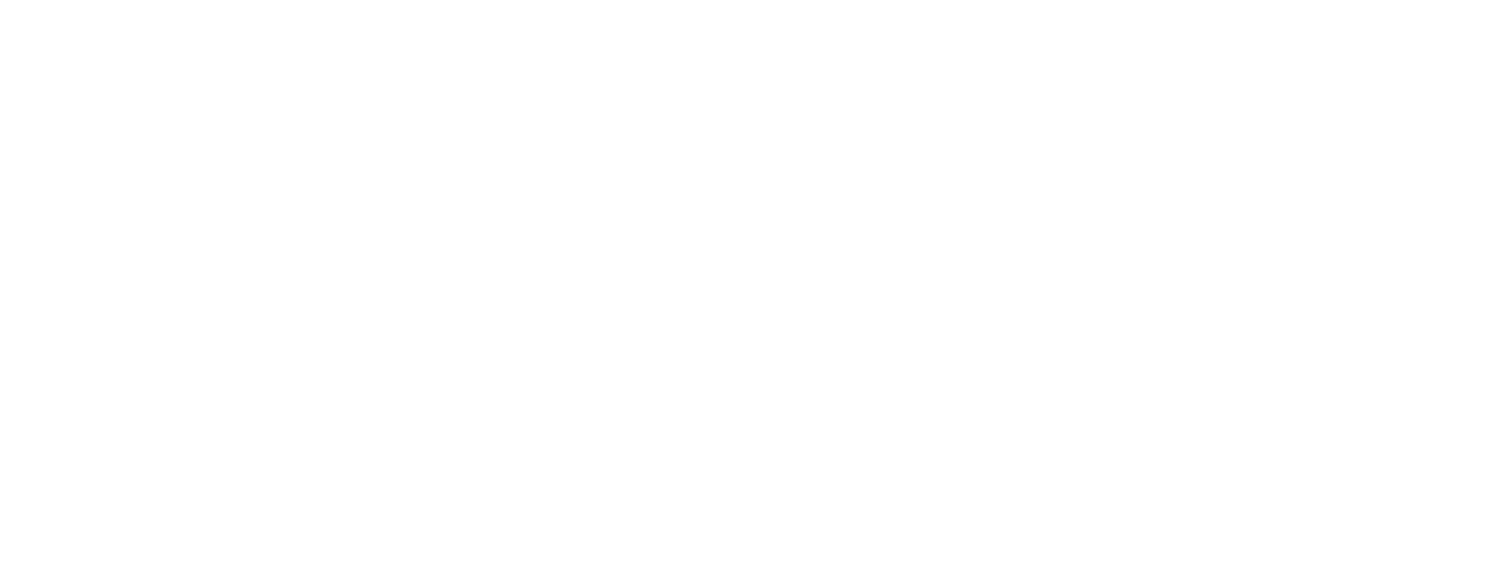 vita.virginia.gov
[Speaker Notes: This slide background works best with text heavy sections, with no imagery OR when an Icon is used]
Whew! That's a lot!
We're focusing on tagged PDFs today
If you want to take it to the next level, check out PDF Techniques for WCAG 2.2
[Speaker Notes: This slide is used as a transition title slide for a new section]
Okay, I'm sold! ...Explain tags, though...
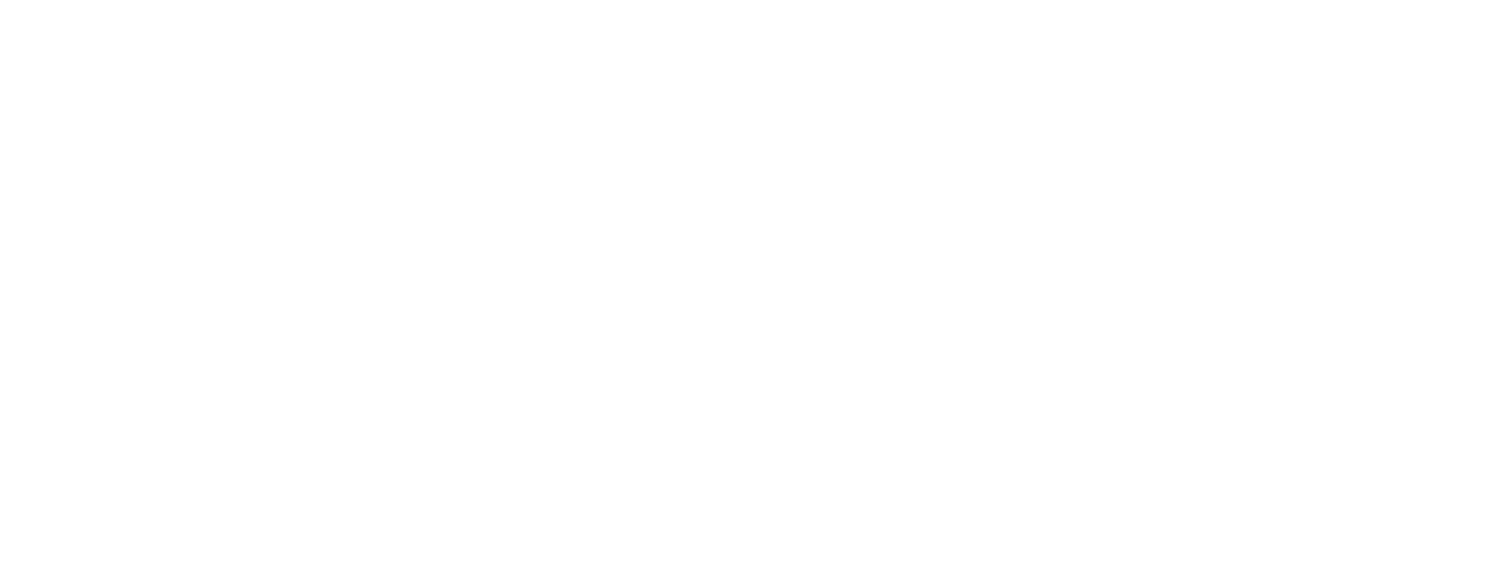 vita.virginia.gov
[Speaker Notes: This slide background works best with text heavy sections, with no imagery OR when an Icon is used]
Think of your PDF as a three-layer burrito (yum!) 🌯
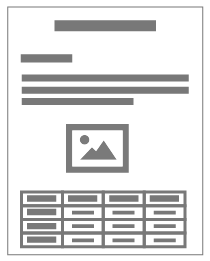 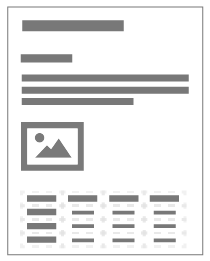 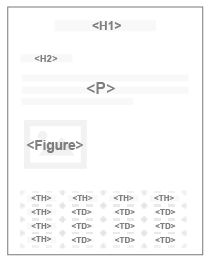 The visual layer is the whole thing. It contains the layout and appearance of the PDF.
The content layer contains basic text formatting like fonts and colors.
The tags layer contains the document's structure, such as links, lists, tables, headings, and the like
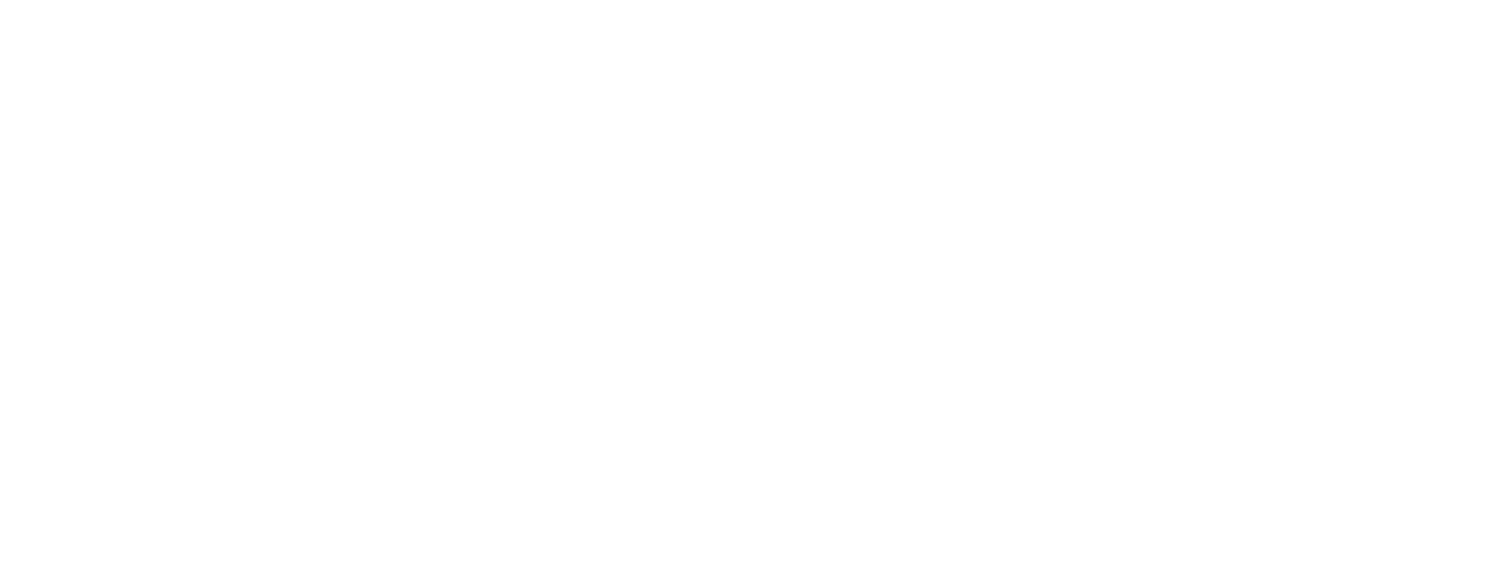 vita.virginia.gov
[Speaker Notes: This slide background works best with text heavy sections, with no imagery OR when an Icon is used]
Some tags you might see...
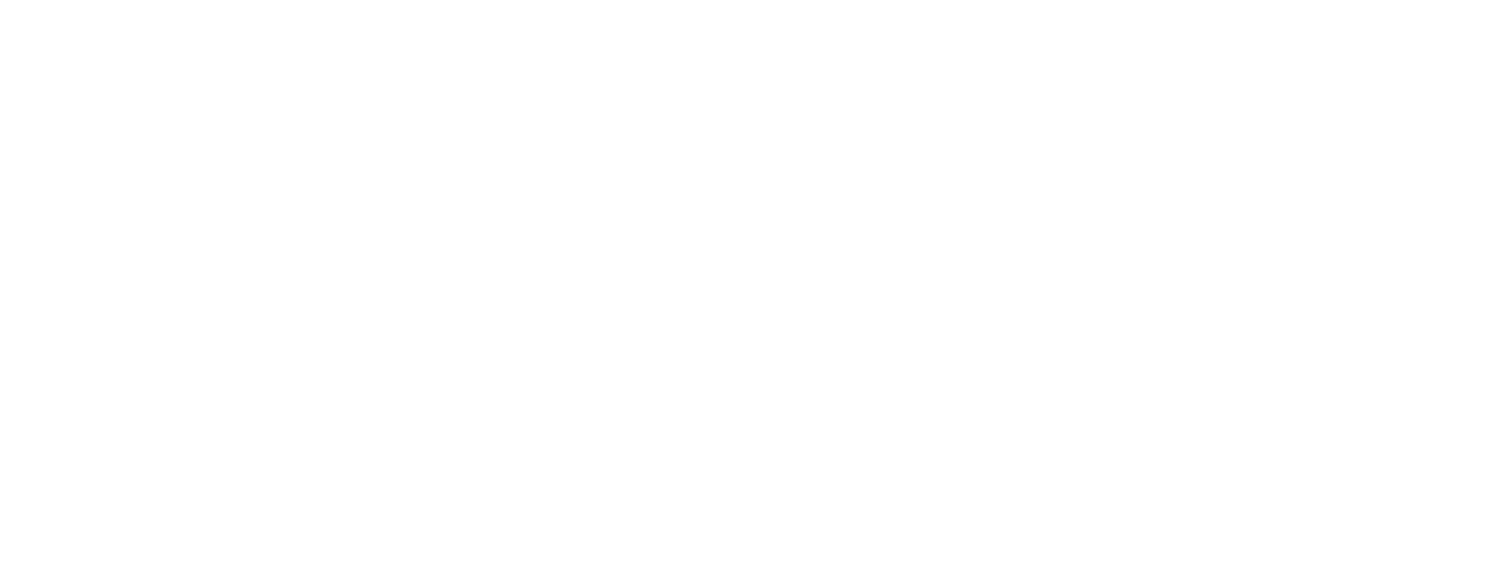 vita.virginia.gov
[Speaker Notes: This slide background works best with text heavy sections, with no imagery OR when an Icon is used]
Neat! I'm ready!
Awesome, let's tag a PDF!
[Speaker Notes: This slide is used as a transition title slide for a new section]
Wait! What About...
Do you have a PDF you wantto workshop through?

Stick it in the chat!
[Speaker Notes: This slide is used as a transition title slide for a new section]
Some tips before you go...
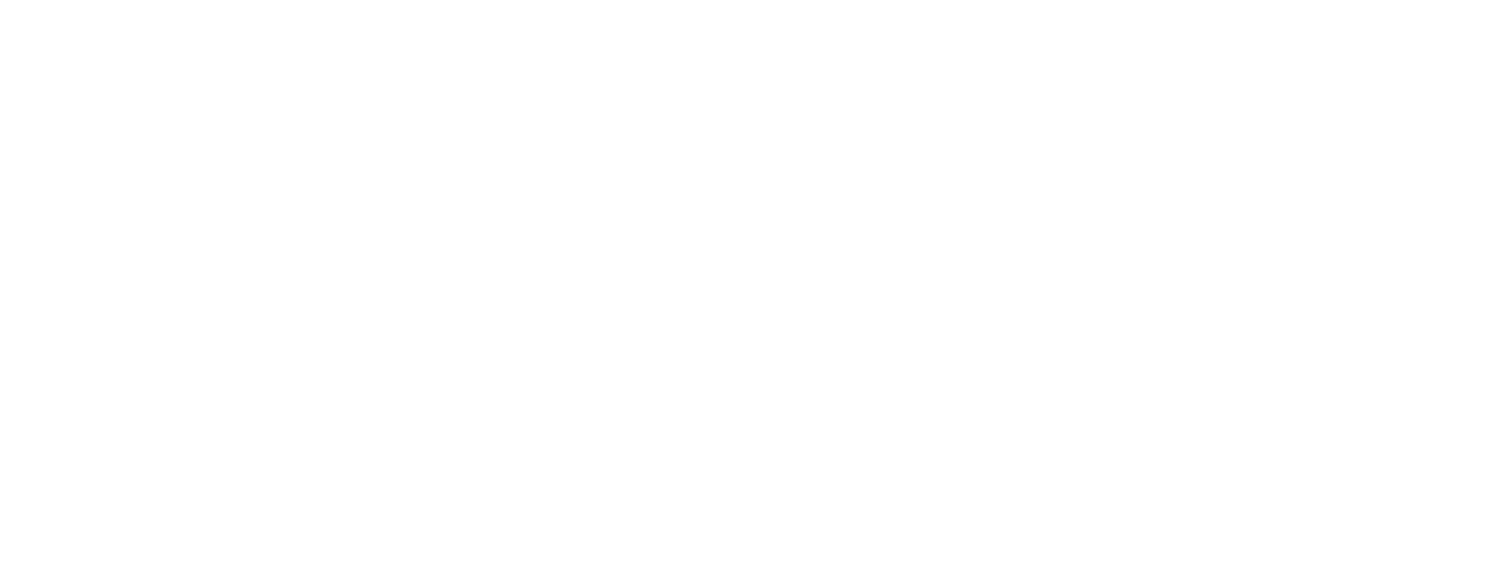 vita.virginia.gov
[Speaker Notes: This slide background works best with text heavy sections, with no imagery OR when an Icon is used]
Some (more) tips before you go...
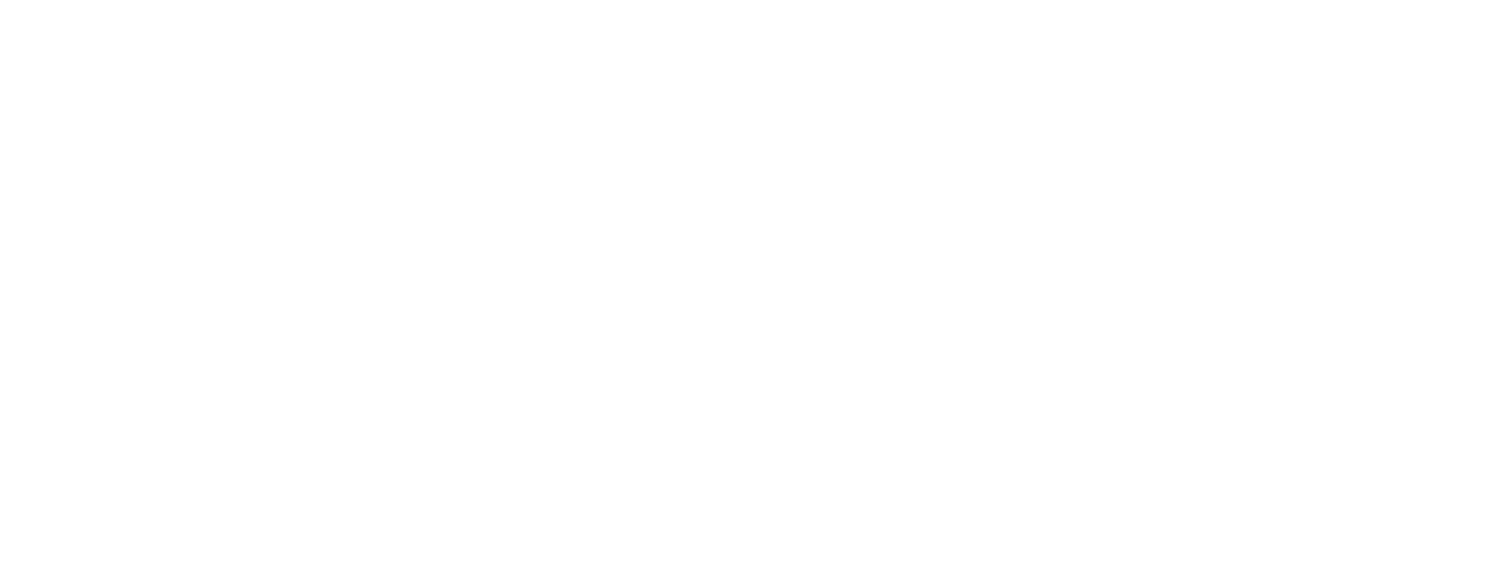 vita.virginia.gov
[Speaker Notes: This slide background works best with text heavy sections, with no imagery OR when an Icon is used]
Thank you!
Check out the cheat & resource sheet linked in the chat, and see you in the next seminar in March!